Unit 2 Topic3
What can we do at home to protect the environment?
Section A
WWW.PPT818.COM
Do you know how these kinds of pollution affect our environment?
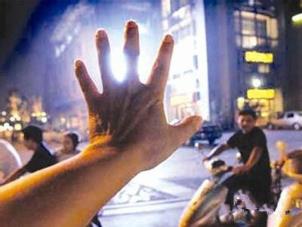 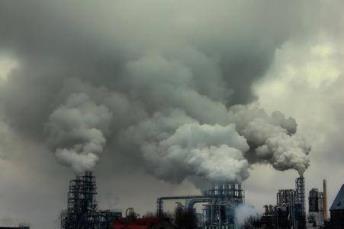 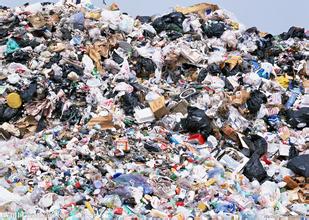 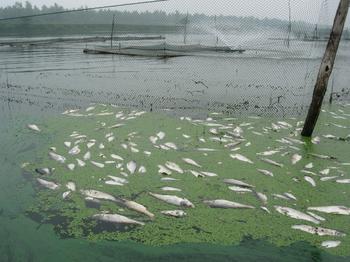 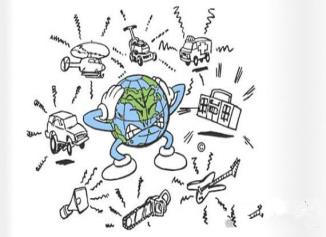 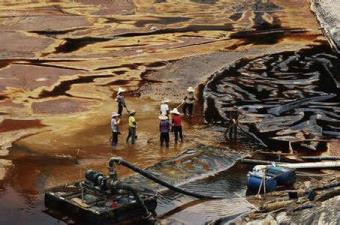 What should we do to improve our environment?
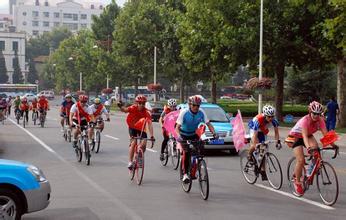 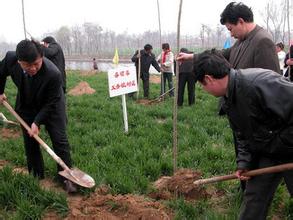 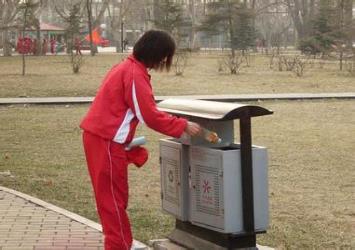 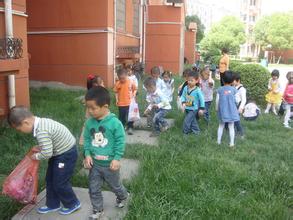 Are you a greener person?
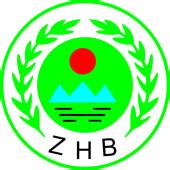 What do they mean?
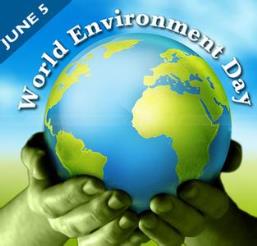 Which day is the World Environment Day?
Can you sort the garbage?
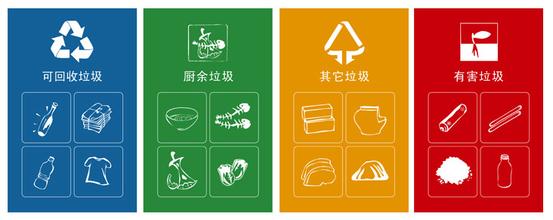 What can we do at home to protect the environment?
We should reduce the waste we produce.
 For example, we should use both sides 
of paper and reuse plastic bags.
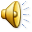 Listen to 1a again and answer the questions.
(1) Who is working for an organization that protects the environment?
    Jane.
(2) What’s her main job?
    Her main job is to help spread the message about protecting the environment. 
(3) Should we use both sides of paper?
    Yes, we should.
(4) Why is the recycling useful?
    It can protect the environment, and it can save money, too.
1b Listen to 1a and complete the  table.
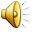 organization
protect the environment
spread the message
reduce the waste
waste paper
Key words
1.work for an organization 
2.help spread the message 
3.the three R’s ---reduce, reuse and recycle 
4.reduce the waste 
5.reuse plastic bags 
6.recycle
7.encourage sb. to do sth. 
8.sort
Retell it
1c Read 1a and complete the sentences.
The three R’s ---______, ______ and _______ --- are important. 
At home, we can, for example, use both ______ of paper and reuse _____ bags. 
At school, students are encouraged to _____ waste paper and ______________ because recycling can protect the ____________ and _______ money. 
Then we _______ them ______ they can be recycled.
reduce
reuse
recycle
sides
plastic
collect
soft drink cans
environment
save
sort
so that
You can nod or shake the head! Nodding the head means agreement. Shaking the head means disagreement.
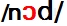 v.点头
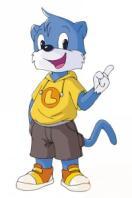 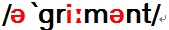 n. 同意
(1) We should use plastic bags as few as possible.
(2) We should throw the garbage in the river.
(3) We should reduce the waste we produce.
(4) We should use both sides of paper.
(5) We should throw the plastic bags rather than reuse them.
(1) You nod your head and it means agreement. 
(2) Hurry up, or you’ll miss the train.
(3) Water is important but some people don’t save it. 
(4) Some people protect animals while others kill animals.
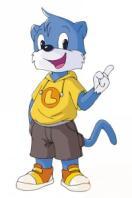 Discuss the words underlined
并  列  句
连词 or, and, but 和 while的用法
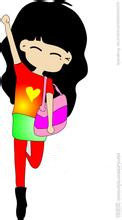 ①表示并列关系，用and…

②表转折，用but, while…

③表选择，用or…
2 Combine the sentences with or, and, but or while, making some changes if necessary.
1. Noise is a kind of pollution. It’s harmful to our hearing. 
    Noise is a kind of pollution and it’s harmful to our hearing. 
2. Work hard. You will fail the exam. 
    Work hard, or you will fail the exam.
3. Nodding the head means agreement. Shaking the head means disagreement. 
   Nodding the head means agreement while/but shaking the head means disagreement.
4. Hurry up. You will miss the bus. 
    Hurry up, or you will miss the bus.
5. He has failed several times . He never gives up. 
    He has failed several times, but he never gives up.
放弃
3a Read the table and write the correct letter under each picture. Then sort the garbage based on your own knowledge.
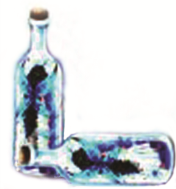 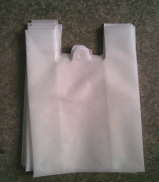 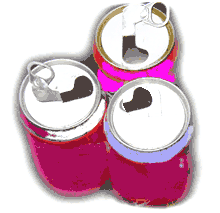 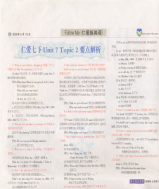 glass bottles
plastic bags
newspapers
paper cups
cans
3a Read the table and write the correct letter under each picture. Then sort the garbage based on your own knowledge.
3b Listen to the conversation and check your answers in 3a.
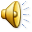 √
√
√
√
√
4 Suppose you will have a Clean-up Day. Work in groups and find out the garbage. Then sort them based on 3a and talk about them.
A: I think lunch boxes should be reused. 
B: What about waste paper ? 
A: I think…
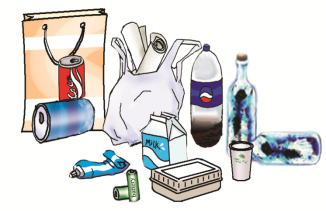 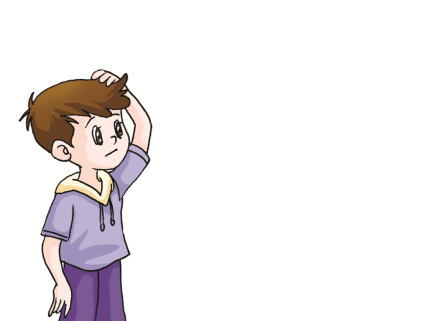 Wow! We’ve got so much garbage! Soft drink cans, lunch boxes, plastic bottles, batteries, waste paper, paper bags and cups,…
Summary
We learn: 1.Some words:  nod, agreement  
                 2.Some phrases：give up
                 3. Some sentences:
                  (1) We should reduce the waste we
                      produce.
                  (2)Recycling can protect the
                      environment, and it can save money, too. 
 We can:1.Use the compound sentences with or, and, but 
                  and while.
               2.Talk about environmental protection.
Assignment
Read 1a.
Memorize the useful expressions  and key sentences which we learn today.
Finish Section A in your workbook.
Preview Section B.